CHÀO  Mừng QUÝ 
THẦY CÔ ĐẾN DỰ GIỜ
MÔN DẠY : KHOA HỌC
Câu 1:Con người sử dụng năng lượng gió vào những việc gì?
Con người đã sử dụng năng lượng gió để chạy thuyền buồm ,làm quay tua bin của nhà máy phát điện.
Em hãy chọn chữ cái trước câu trả lời đúng
Người ta sử dụng năng lượng nước chảy trong những việc gì?
Người ta sử dụng năng lượng nước chảy để chuyên chở hàng hóa xuôi dòng nước
Làm quay bánh xe nước
Làm quay tua bin của các nhà máy phát điện ở nhà máy thủy điện
Cả a,b,c đều đúng
Hoạt động 1: Dòng điện mang năng lượng
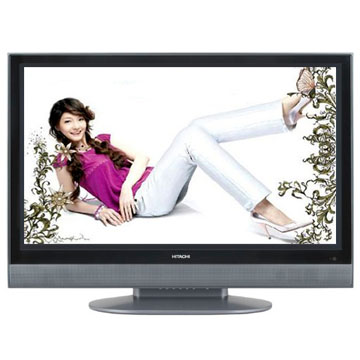 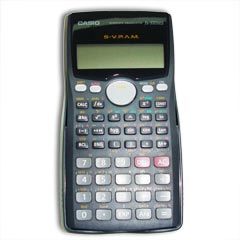 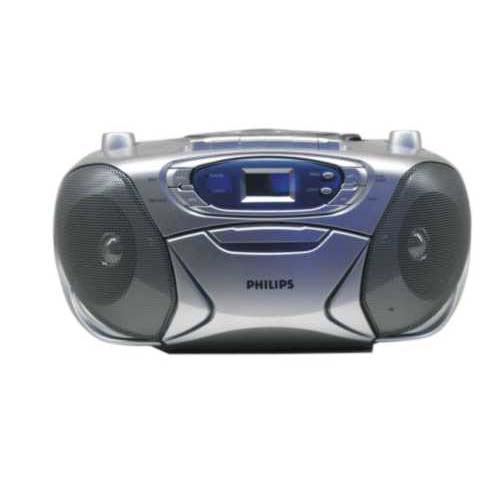 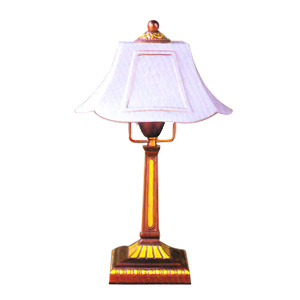 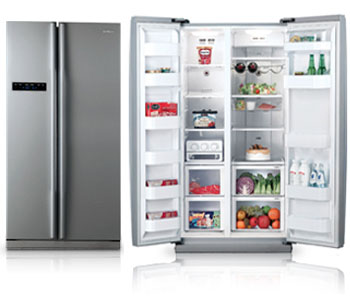 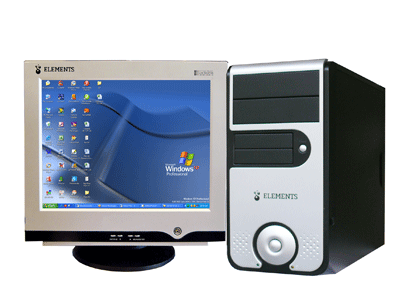 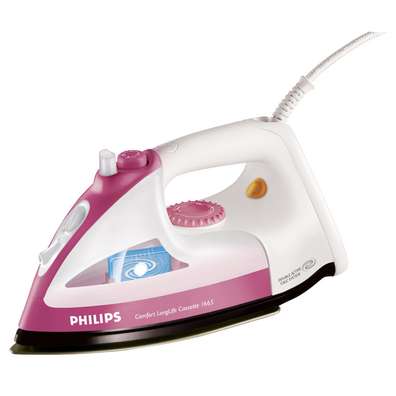 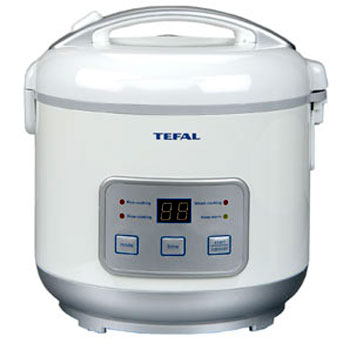 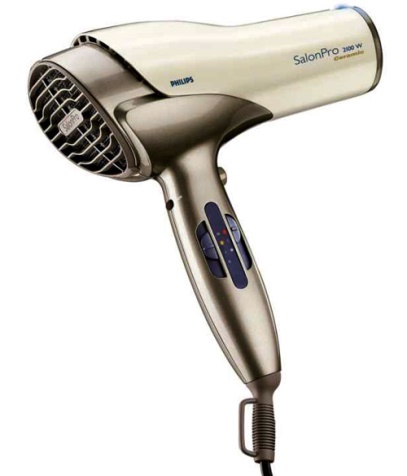 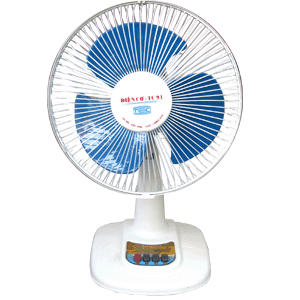 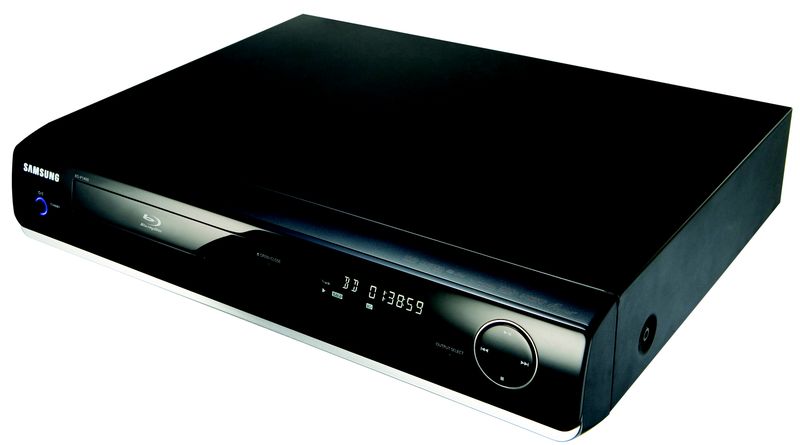 Trao đổi cặp
Năng lượng mà các đồ dùng kể trên sử dụng được lấy từ đâu?
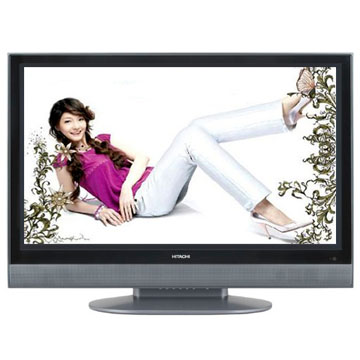 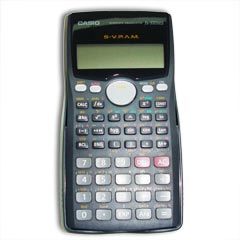 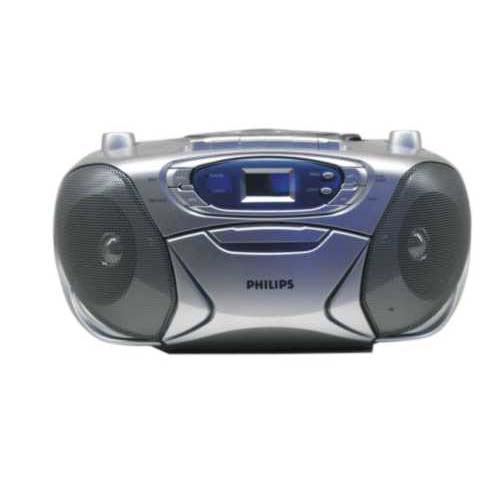 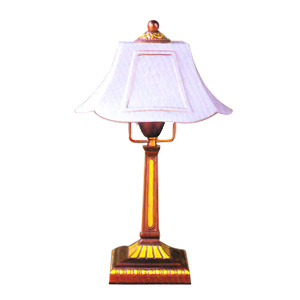 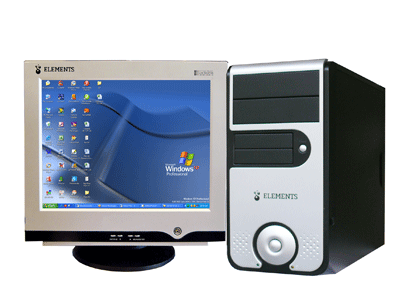 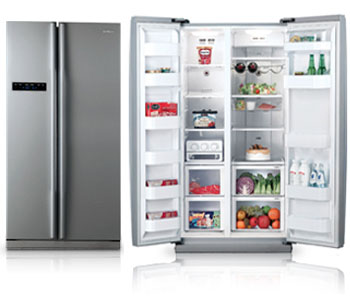 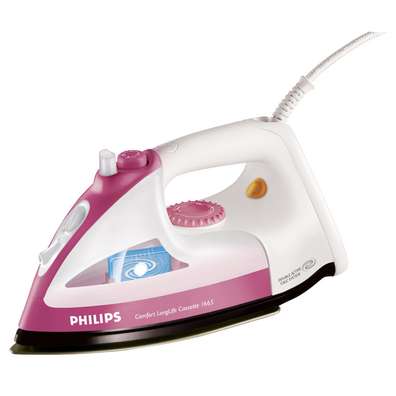 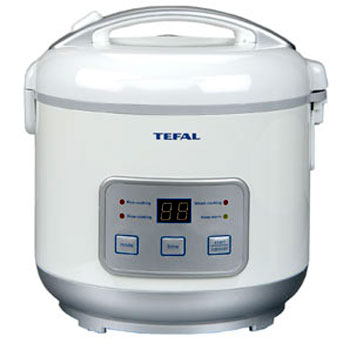 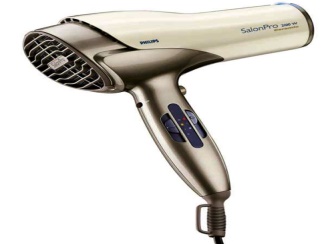 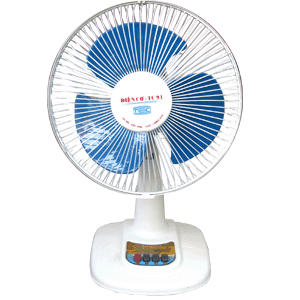 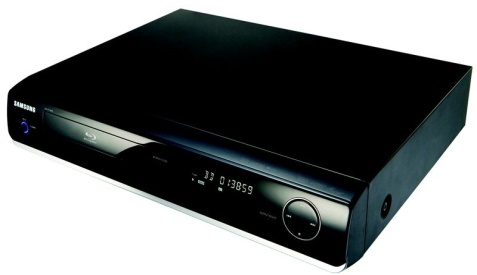 Hoạt động 1: Dòng điện mang năng lượng
Nguồn điện:
                - Nhà máy điện
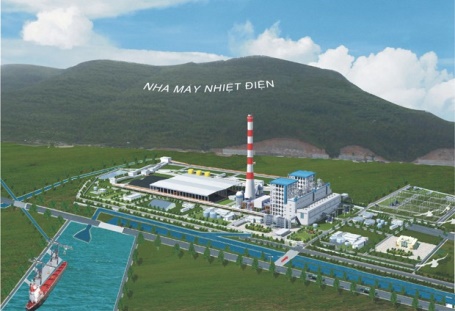 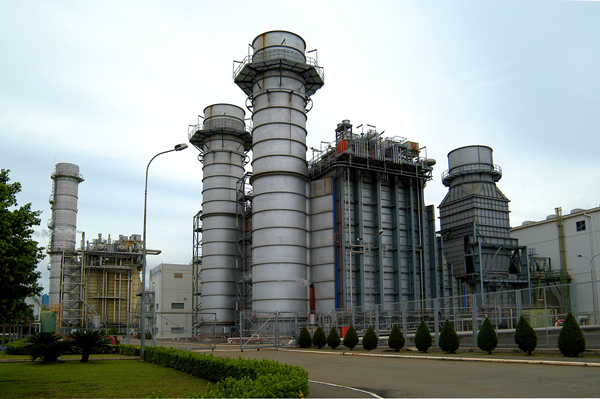 Nhà máy nhiệt điện
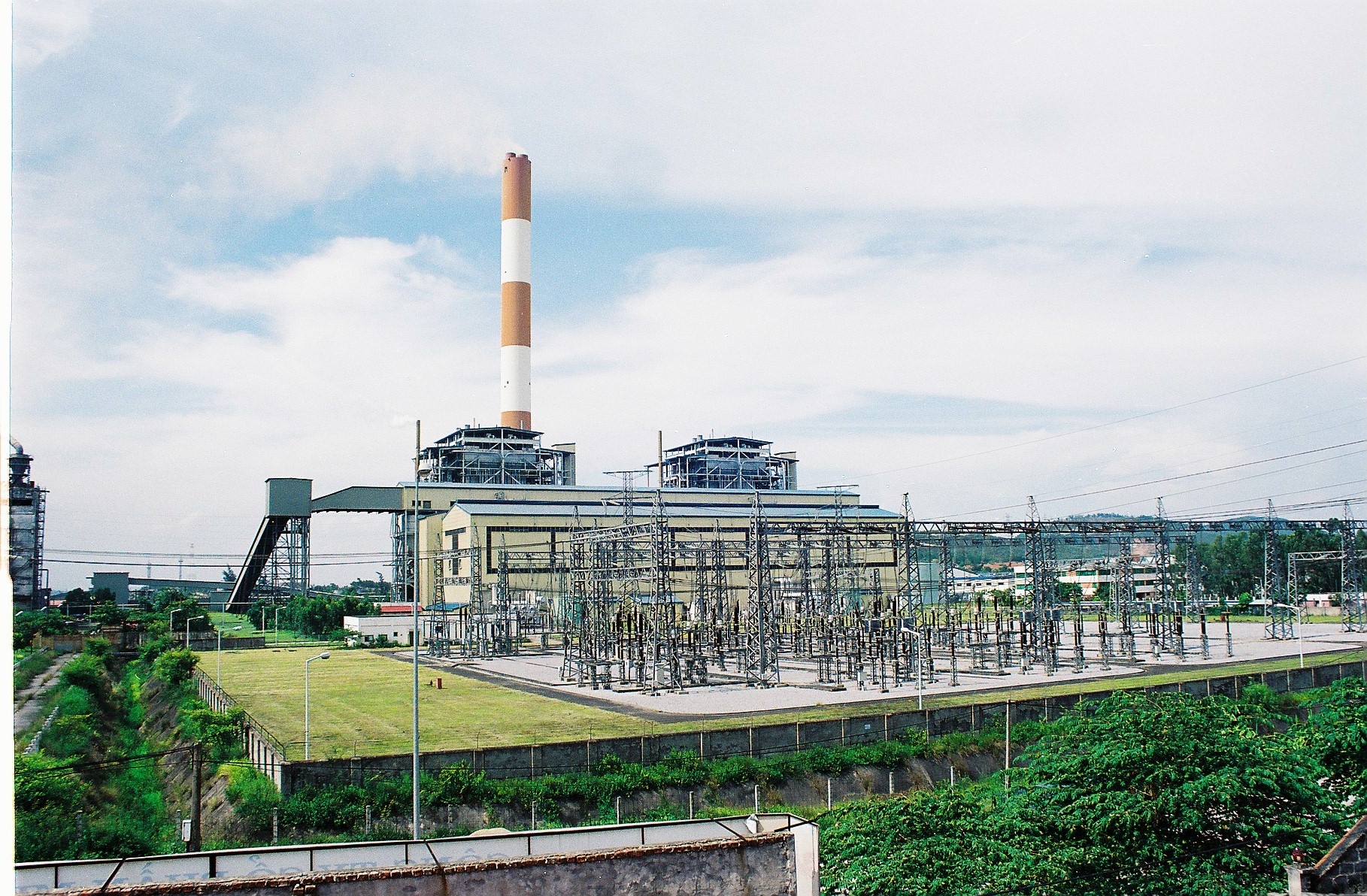 Nhà máy nhiệt điện
Hoạt động 1: Dòng điện mang năng lượng
Nguồn điện:
                - Nhà máy điện
                - Pin
                - Ắc quy
                - Đi- na- mo (máy phát điện)
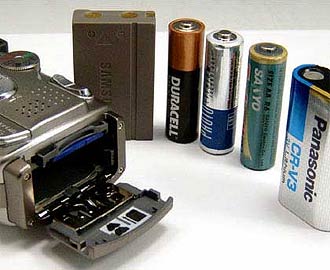 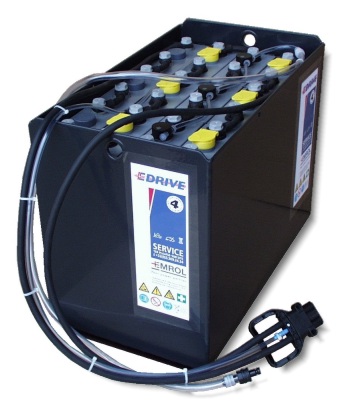 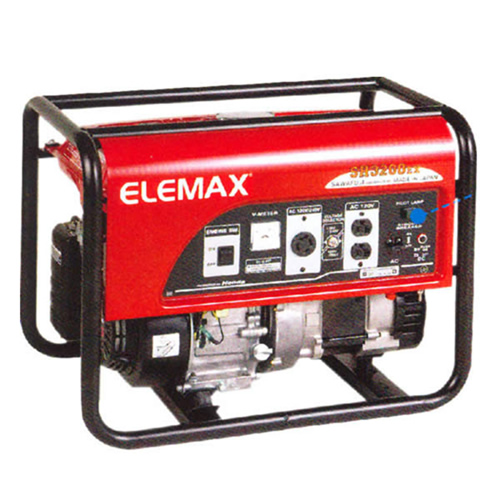 Đường dây điện
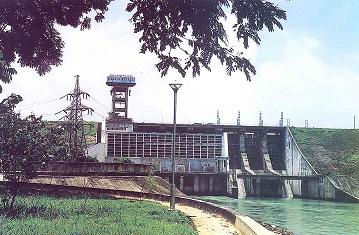 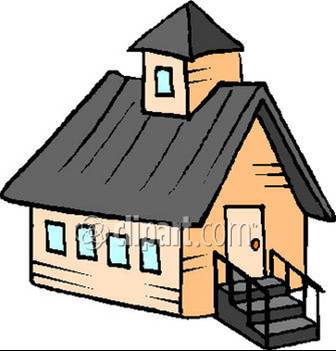 Nhà máy phát điện
SƠ ĐỒ TRUYỀN TẢI ĐIỆN
Ổ điện
Hoä gia ñình, cô quan, 
nhaø maùy,...
Hoạt động 2: Ứng dụng của dòng điện.
Quan sát các vật thật, mô hình, tranh ảnh đồ dùng, máy móc, động cơ điện đã sưu tầm, hãy hoàn thành bảng sau.
Nhóm bàn trong 2p
Nhà máy 
điện
Bóng đèn
x
Hoạt động 2: Ứng dụng của dòng điện.
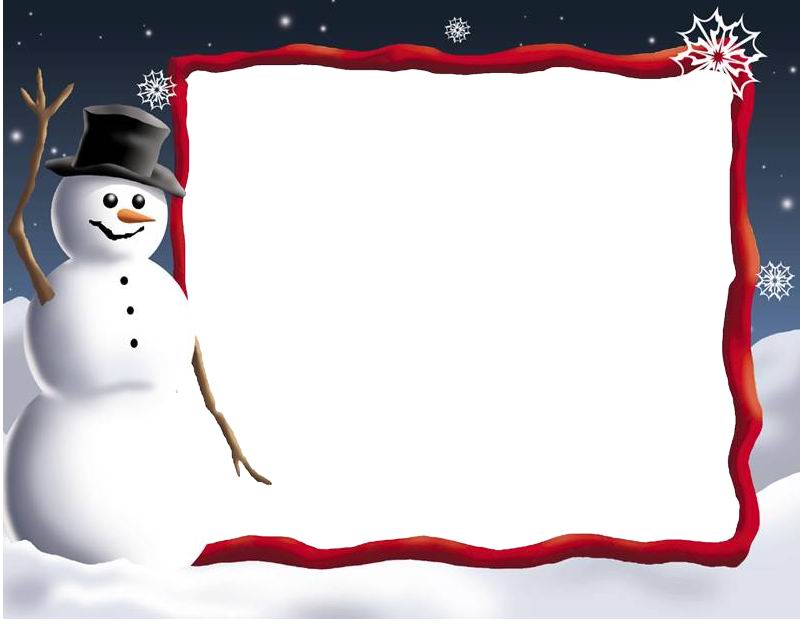 Thắp sáng

Đốt nóng

Chạy máy
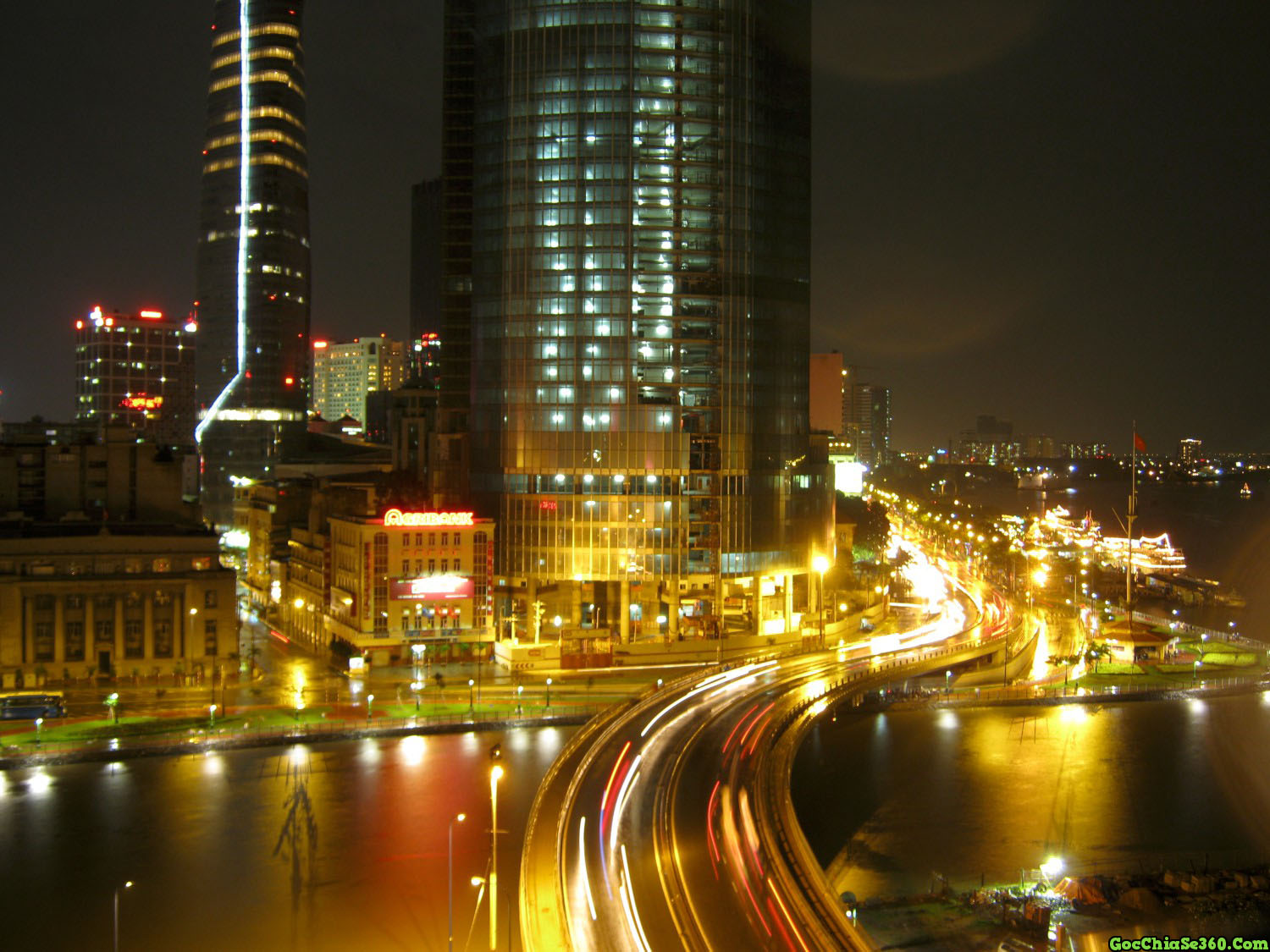 Thành phố Hồ Chí Minh
Hoạt động 3: Vai trò của dòng điện
Tìm các dụng cụ hay máy móc có sử dụng điện trong các  lĩnh vực:
- Sinh hoạt hằng ngày
- Học tập
- Giao thông
- Lao động sản xuất
- Giải trí, vui chơi
- Thể thao
Thảo luận nhóm đôi trong 2p
Hoạt động 3: Vai trò của dòng điện
- Năng lượng điện được sử dụng trong: 
Sinh hoạt hằng ngày
Trong lao động sản xuất
Vui chơi, giải trí
Giao thông, thông tin, học tập
Thể thao
……
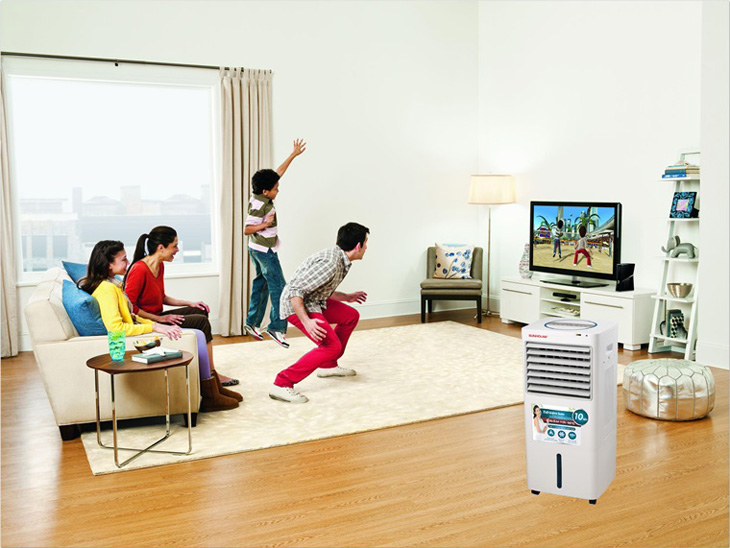 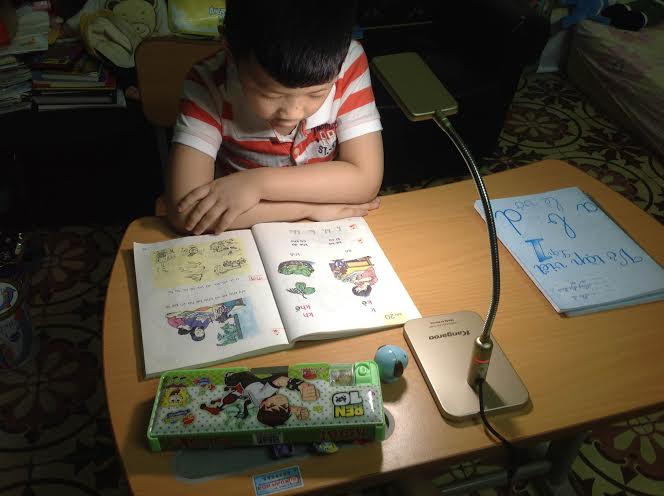 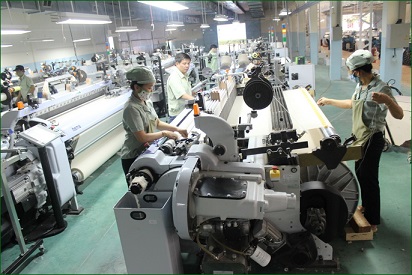 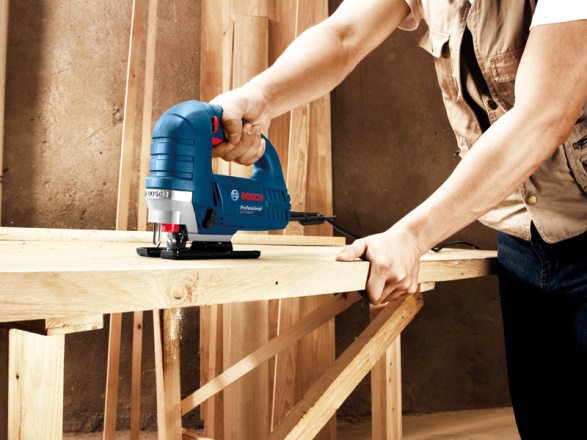 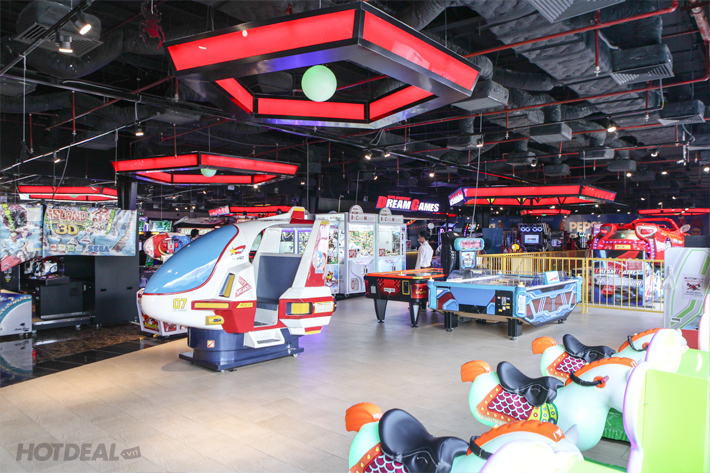 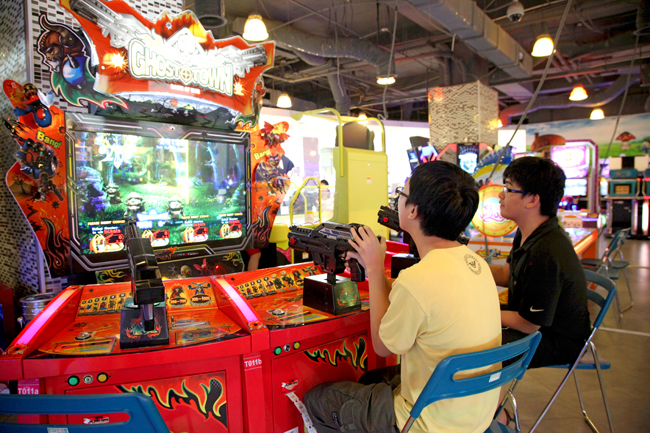 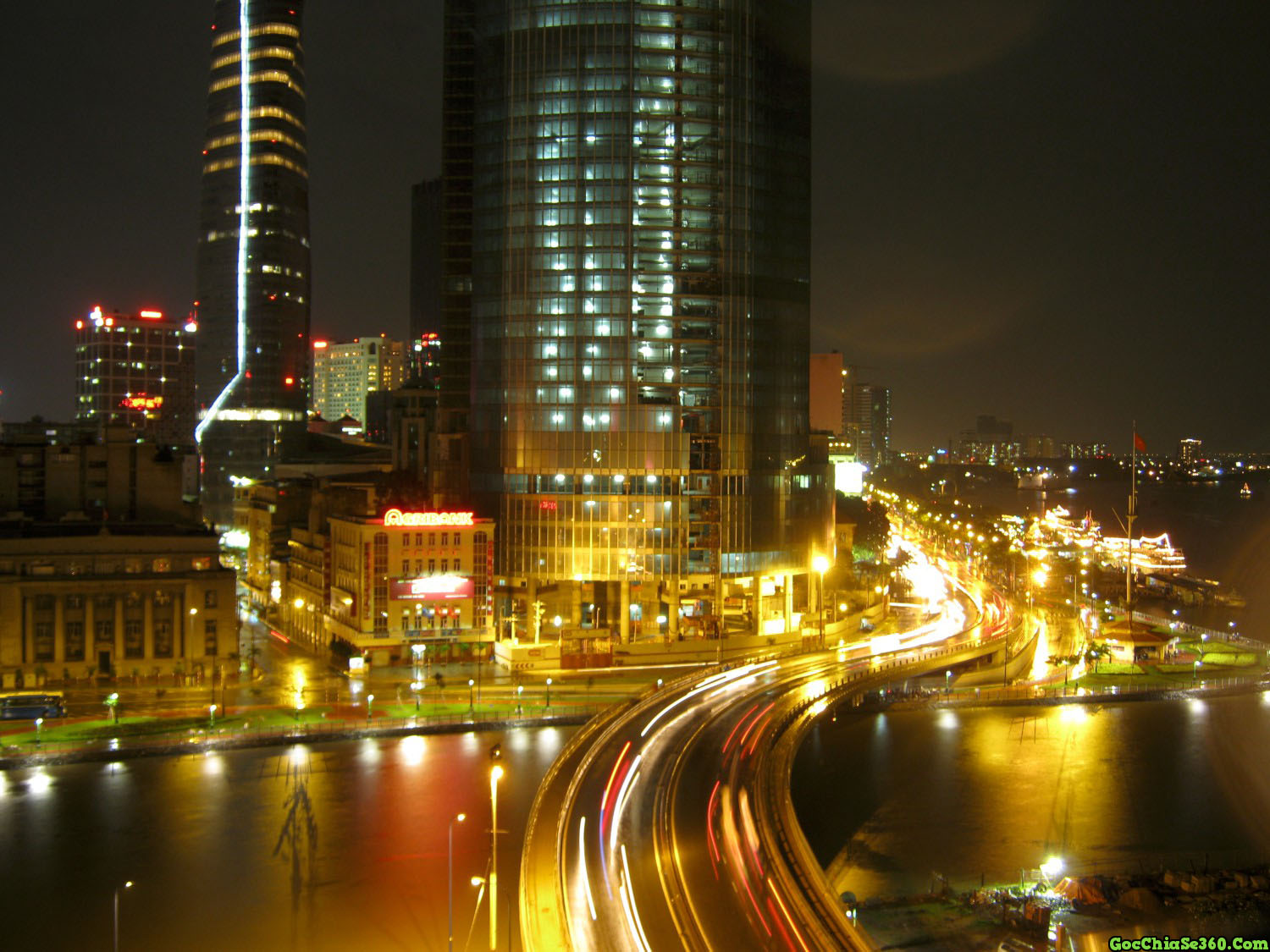 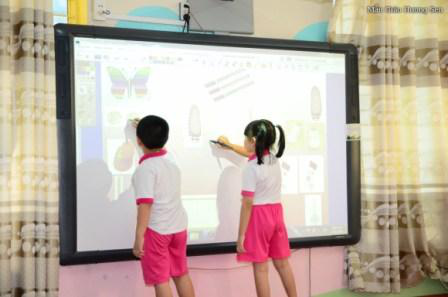 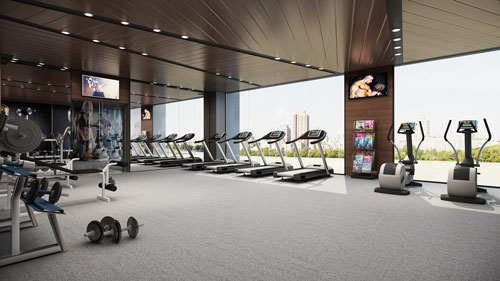 Qua bài học hôm nay em rút ra điều gì?
- Điện đóng vai trò ngày càng quan trọng trong cuộc sống của chúng ta. 
Điện sử dụng để chiếu sáng, sưởi ấm, làm lạnh, truyền tin…..
Chúng ta dùng điện trong học tập, lao động sản xuất, vui chơi giải trí, sinh hoạt hàng ngày……..
- Trong nhà máy điện, máy phát điện phát ra điện. Điện được tải qua các đường dây đưa đến các ổ điện của mỗi gia đình, mỗi cơ quan, nhà máy…
Chúc các thầy, cô dồi dào sức khỏe
 Chúc các em học giỏi.